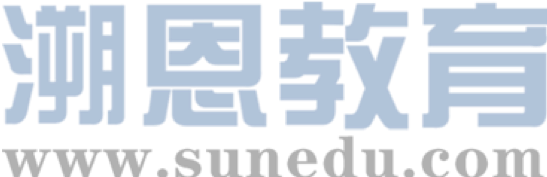 感恩遇见，相互成就，本课件资料仅供您个人参考、教学使用，严禁自行在网络传播，违者依知识产权法追究法律责任。

更多教学资源请关注
公众号：溯恩高中英语
知识产权声明
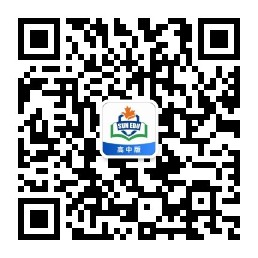 活用教材词汇，靶向高考写作
——人教版 M6U5单词拓展
浙江省常山一中：吴俊峰
时间：2021.4.11
volcano [vɔl'keinəu]          n. 火山  
crater    ['kreitə]                  n. 火山口；弹坑
lava       ['lɑ:və]                   n. （火山喷出的）熔岩；火山岩
1.
1.火山从火山口喷出熔岩。（续）
     spit /spɪt/-spit -spit  v. 吐痰；吐口水；吐出；发出劈啪声
   ✍ 1.The volcano spit out 拟人 lava from its mouth.

2.它是一座休眠的火山，从云中俯冲到大海。（续）
     dormant/ˈdɔːmənt/ adj. 休眠的；静止的；睡眠状态的；隐匿的
     plunge /plʌndʒ/ v. 使突然地下落；纵身跳向; 猛冲向；骤降；（使）陷入
   ✍2.It’s a dormant volcano that starts in the clouds and plunges down to meet the sea 夸张.
2.
erupt      [i'rʌpt]            vi. （指火山）爆发；(愤怒、激情、喜悦等)迸发
eruption [i'rʌpʃən]        n. 火山爆发；（战争等）爆发
1.哈哈大笑/嚎啕大哭/勃然大怒   （续）
  hysterical /hɪˈsterɪkl/ adj. 歇斯底里的；情绪狂暴不可抑止的
  fury /'fjʊərɪ/n.  狂怒；暴怒--furious /ˈfjʊəriəs/ adj. 激烈的；狂怒的; 玩命的; 迅猛的
  ✍1. erupt into hysterical laughter/ tears/ fury

2.一阵突然的绝望（续）
  ✍2. an eruption of despair
3.
ash [æʃ]      n. 灰；灰末
1.她所有的梦想都化为泡影。（续）
   ✍1.All her dreams had turned to ashes比喻. 

2.他掸掉了袖子上的烟灰。（续）
   ✍2.He brushed the cigarette ash from his sleeve. 

3.他像长生鸟一样，从选举惨败的灰烬中重新崛起。
    phoenix /ˈfiːnɪks/ n. 凤凰；死而复生的人
     to rise like a phoenix from the ashes (= to be powerful or successful again) 雄起如再生的凤凰
  ✍ He had risen, like a phoenix, from the ashes of比喻 electoral disaster.
alongside [ə'lɔŋ'said] adv. 在旁边；沿着边  prep. 沿着……的边
                                      与 ……并肩一起，合作；与……同时，共存
4.
1.一辆警车在我们旁边停了下来。（续）
  ✍1.A police car pulled up alongside us. 

2.尼克赶上了我，并排骑车前进。（续）
  ✍2.Nick caught up with me and rode alongside.

3.过了一会儿，他们发现了一只他们以为的一只狗在一个骑自行车的人旁边奔跑。当他们走近时，才发现原来是只狼。（续）2017.06浙江高考 读后续写
  ✍3.A bit later，they spotted what they，too，assumed was a dog running alongside a man on a bike．As they got closer，they realized that the dog was a wolf．
5.
equipment [i'kwipmənt]         n. 设备；装备
1.这家五星级酒店是新建的，有最新的设备和漂亮的装饰。（应）
  ✍1.The five-star hotel is newly built, with the latest equipment and beautiful decorations.

2.同时，你也可以带上相机，捕捉美好的瞬间和美丽的风景。（应） 
  ✍2.Meanwhile, you may equip yourself with a camera to capture pleasant moments and the beautiful scenery. 

3.具备良好的英语口语能力，我相信我能满足你的基本要求。（应）
   ✍3.Equipped with excellent spoken English, I’m sure I can meet with your essential requirements.
6.
appoint [ə'pɔint] vt. 任命；委派; 确定（时间、地点）
1.全体人员均按规定时间召集到场。（应）
    assemble /əˈsembl/ v. 集合，聚集；收集；装配；组装
   ✍1.Everyone was assembled at the appointed time. 

2.她急匆匆地赶去赴约。（续）
   ✍2.She dashed off to keep an appointment.
7.
evaluate [i'væljueit] vt. 评估；评价；估计
1.该技术满足本评估标准的某些条件，但是有一些重大的缺点。（概） 
   fulfill /fʊlˈfɪl/ vt. 履行；实现；满足
    criteria /kraɪ'tɪərɪə/ n. 标准，条件（criterion 的复数）
   ✍1.The technique fulfills some of the requirements of this evaluation criteria, but has some significant drawbacks. 

2.他们抽取了一些产品样本以作评估。（概）
   ✍2. They took some samples of products for evaluation.
8.
burn to the ground    全部焚毁
大火在房子上面缭绕，比以往任何时候都窜得更高了，整个村庄完全被火焰和滚滚浓烟吞没了, 最终被夷为平地。（续）
  curl /kɜːl/ v. 卷曲；成拳曲状；蜷缩；呈螺旋（或卷曲）状移动；（使）旋绕；缭绕
  engulf /ɪnˈɡʌlf/ vt. 吞没；吞食，狼吞虎咽； 使陷于
  ✍Fires curled over the house, dancing拟人 higher than ever, and the whole village was completely engulfed in flames and heavy smoke, burnt to the ground eventually.
9.
wave [weiv]    n. 波浪；波涛 vi. 波动；起伏；挥手
1.挥手让某人停车/ 向某人挥手道别； 挥舞某人的手/胳膊/衬衫（续）
✍1.wave sb to stop/ wave goodbye to sb；wave his hands/arms/blouse crazily/ madly/ wildly

2.歉疚和恐惧一阵阵涌上她的心头。（续）
✍2.Guilt and horror flooded her in waves. 

3.一阵恐慌传遍人群。（续）
✍3.A wave of panic spread through the crowd. 

4.树枝在微风中摇曳。（续）
✍4.The brunches were waving in the breeze.

5.小船任由汹涌的波涛摆布，很快就被吞没了。（续）at the mercy of 受…支配；任凭；听命于
✍5.The boat was at the mercy of the boiling waves, and was soon swallowed up.
10.
fountain ['fauntin]  vi. & vt. 泉水般地喷出或涌出  n. 喷泉；源泉
1.社会生活是作家智慧的源泉。（应、续）
   ✍1.Social life is the fountain of wisdom of writers.

2.水从喷泉中涌出。（续）
   spring/sprɪŋ/n. 春天；弹簧；泉水；活力；跳跃
                       v. 生长；涌出，涌现；跃出sprang /sprung- sprung
   ✍2.Water sprang from the fountain.
absolute ['æbsəlju:t]          adj. 绝对的；完全的
absolutely ['æbsəlju:tli]     adv. 绝对地；完全地
11.
1.充满信心；绝对信任；万籁俱寂；绝对真实；无上权力；绝对权威（应、续、概）
✍1.absolute confidence/ trust/ silence/ truth / power/ authority

2.他宣称道：“我为自己的所作所为感到兴奋不已。”（续）
✍2.“I'm abutesolly thrilled to have done what I've done,” he declared.

3.这所小房子里寂静无声。似乎过了几个世纪，父亲转向我们，“你们碰过我的花，对吗?”一阵恐惧袭上我的心头。（续）
✍3.An absolute silence ruled the small house隐喻. After what seemed several centuries夸张, Dad turned to us, “You have touched my flowers, right?” A beam of fear swept over me隐喻.
12.
suit [sju:t, su:t] n. 一套外衣；套装vt. 适合；使适宜
1.你最好选择那些你感兴趣并适合你的活动。（应、概）
✍1.You'd better choose the interesting activities which suit you.

2.很快，其他的兄弟姐妹也纷纷效仿。（续）
✍2.Soon, the other siblings followed suit跟着做；学样.

3.一位年轻的女士向他走来。她身材修长苗条; 她的金发从耳朵后梳; 她的嘴唇和下巴有一种温柔的紧致，穿着古绿色的衣服，她就像春天般走来。（续）
    blonde /blɒnd/ adj. 亚麻色的；金色的；白皙的；白肤金发碧眼的
✍3.A young lady was coming toward him. Her figure was long and slim; her blonde hair lay back from her ears; her lips and chin had a gentle firmness, and in her pale green suit she was like springtime coming alive比喻.
13.
make one’s way 前往；克服困难艰难地或想方设法去某地
1.尽管发生了大洪水，但救援队仍然艰难地向灾区进发。（续）
   ✍1.There being a big flood独立主格结构, the rescue team still made their way to the disaster area.

2.努力辟出一条路挤进；推进；摸索着前进； 蜿蜒而行；艰难地进入； 慢慢前行（续）
   ✍2.fight / nudge nudge[nʌdʒ]vt.(用肘)轻推 / feel / wind / crack / inch夸张 one's way 
   
    长城像一条巨龙，在中国北方蜿蜒盘旋。（续）
    经过这么多年的努力，你终于跻身进演艺圈了。（续）
   ✍The Great Wall winds its way across north China like a huge dragon.
   ✍After all your years of struggling, you've finally been able to crack your way into the show business.
potential [pəu'tenʃəl] n. 潜在性；可能性；潜能  adj. 可能的；潜在的
actual ['æktʃuəl] adj. 实在的；实际的
14.
1.潜在的客户/问题/危险（应、续、概）
   ✍1.potential customers/ problems/ danger

2.学校引进了许多先进的教学设备。这些设备有利于发掘学生的潜能。（应）
   ✍2.Our school brought in quantities of advanced teaching equipment, which helps to dig out students' potential.

3.学校力图因材施教，并帮助每位学生发挥他们的全部潜能。（应）
   ✍3.The school strives to treat students as individuals and to help each one to achieve their full potential. 

  4.首先，我们需要弄清实际的问题和潜在的问题。（应、续、概）
   ✍4.First we need to identify actual and potential problems.
15.
sample ['sɑ:mpl, 'sæ-] n. 样品；样本
1.抽样调查；随机抽选（应、续、概）
✍1.a sample survey/ a random sample

2.我们把分析基于842名参与者的血液样本和饮食问卷调查。（应、概）
✍2.We based our analysis on blood samples and diet questionnaires from 842 participants.

3.调查覆盖了有代表性的一些学校。（应、概）
✍3.The survey covers a representative sample of schools.
16.
candidate ['kændideit, -dət]   n. 候选人；候补者
1.我认为我是秘书工作的合适人选，所以我写信推荐自己。（应）
 ✍I am writing to recommend myself as a qualified candidate for the job of secretary.
17.
threat [θret]   n. 恐吓；威胁；构成威胁的人或物；（不好的）征兆
1.交通问题不仅影响我们日常生活，而且对人们的生命安全构成重大威胁。（应、概）
✍1.Traffic issues not only affect our everyday life, but also pose a major threat to比喻 people's life security. 

2.未来威胁人类的不是外星人，也不是罕见的疾病，而是气候变化（应、概）
✍2.It's neither aliens nor a rare disease that will threaten the human race in the future, but climate change. 

3.乌云密布预示暴雨将至。（续）
✍3.The gathering dark clouds threatened预示(坏事) 可能发生 an approaching thunderstorm.
18.
tornado [tɔ:'neidəu] n. 龙卷风   hurricane ['hʌrikən] n. 飓风；风暴
typhoon [tai'fu:n] n. 台风          thunderstorm ['θʌndəstɔ:m] n. 雷暴
1.半夜，暴风雨/台风停了，乌云散了，繁星照耀夜空。（续）
   ✍1. At midnight the thunderstorm/typhoon quieted拟人, the clouds parted拟人 and stars shone through the dark.

2.爱丽丝抬头一看，王后站在他们面前，交叉着胳膊，皱着眉头，就像一场暴风雨。（续）
   ✍2. Alice looked up, and there stood the Queen in front of them, with her arms folded, frowning like a thunderstorm比喻.
19.
precious ['preʃəs]   adj. 贵重的；珍贵的
1.在经历了这段冒险的旅程后，他们意识到他们之间的爱可以战胜生活中的一切困难。（续）2016.10浙江高考卷 读后续写
   ✍1. After this life-risking journey, they realized the precious love between them could conquer every difficulty in life.

2.我们平静下来后，当地人告诉我们，由于人类活动和气候变化，这些熊正在失去家园和食物。在回家的路上，我查看了相机里珍贵的照片，陷入了沉思。（续）2020.06浙江高考卷
   ✍2. After we calmed down, the locals told us that the bears were losing their homes and food because of human activities and climate changes. On the way back home, I checked the precious pictures in the camera, lost in thought.
20.
fog [fɔɡ] n. 雾    v.(fogged, fogging) 使模糊；使(玻璃表面)起雾；(喻)使困惑
1.森林/小镇被厚厚的雾笼罩着。（续）
   ✍1.The forest/town was covered in a thick blanket of fog.

2.她周围一片热蒸汽，窗玻璃也起了雾。（续）
      drift /drɪft/ vi. 漂流；气流；流动
   ✍2.Hot steam drifted about her, fogging up the window.

3.挡风玻璃开始起雾。（续）
   ✍3.The windscreen was starting to fog up.

4.她凝视着他, 脑子里一团雾水。（续）
   ✍4.She stared at him, confusion fogging比喻 her brain独立主格结构.
21.
rainbow ['reinbəu]     n. 彩虹
1.月亮/阳光在瀑布溅起的水雾中映出了一道彩虹。（续）
    ✍1.The moon/sunlight was casting a rainbow through the spray from the waterfall. 

2.摄像机忠实地记录了它的宏伟壮丽。如果说有什么不同的话，那就是他们没有完全捕捉到那些高耸入云、色彩如彩虹般闪闪发光的建筑物，那些穿着怪异、头发怪异、脸上涂着彩绘的人们。（续）
   ✍2.The cameras haven’t lied about its magnificence. If anything, they have not quite captured the sparkling buildings in a rainbow of tones that tower into the air, the oddly dressed people with fantastic hair and painted faces.

3.不经历风雨，怎能见彩虹（续）
   ✍3.How can we see the rainbow without going through rainstorm?
22.
unconscious [,ʌn'kɔnʃəs] adj. 失去知觉的；未察觉的
1.听到一声尖叫后，我冲到楼下，却看到我的女主人躺在地上，不省人事，周围都是她的客人。（续）only＋不定式”结构在句中作结果状语，表示出人意料的结果
   ✍1.Having heard a scream, I rushed downstairs only to see my hostess lying unconscious on the floor, surrounded by her guests.

2.那年轻人仰面倒下，不省人事。（续）
    flop /flɒp/v. 沉重下坠，笨拙移动；（因疲惫而）猛然扑通坐下；沉重地躺下
   ✍2.The young man flopped back, unconscious. 

3.起初，这只狗被撞到失去知觉，但后来靠饮用悬崖底部溪流中的水活了下来。（续）
   ✍3.The dog had initially been knocked unconscious but had survived by drinking water from a fresh stream at the base of the cliff.
23.
shoot [ʃu:t] vt. 射中；射伤     ---- shot [ʃɔt] n. 射击；枪炮声
① 射出、射击
“射出” 弓箭、子弹等
② 射中、射死
“射出”箭、子弹等导致受伤或死亡
射出
（基本义）
摄影机等 “射出”的光线而捕捉的镜头
③ 拍摄
“射出”篮球、足球等
④ 射门、投篮
⑤ (使) 快速移动
某人、某物从某处快速地“射出”
23.
shoot [ʃu:t] vt. 射中；射伤     ---- shot [ʃɔt] n. 射击；枪炮声
1.vi & vt (使) 快速移动；（使朝某方向）冲，奔，扑，射，飞驰
   扒手迅速地将手伸进了她的包。（续）
       ✍The pickpocket shot his hand into her bag. 
   飞机掠过天空。/ 车急速向前开。（续）
      ✍A plane shot across the sky. / The car shot forward.
   他猛地伸出手去抓她。（续） 
       ✍His hand shot out to grab her. / He shot a hand  and gripped his wrist. 
   火不断从房顶蹿上来。（续）
       ✍Flames were shooting up through the roof.  
   他再一看，注意到火苗从抛锚的汽车底部喷射出来。（续）2016·全国新课标I完形填空
       ✍One more look and he noticed flames shooting out from under the disabled vehicle.
23.
shoot [ʃu:t] v. -shot-shot射击; 射中；射伤     ---shot [ʃɔt] n. 射击；枪炮声
2.n [C] 嫩枝；新芽
   玫瑰正抽出新芽。 （续）
     ✍The rose is putting out new shoots.
   
3.（枪或其他武器）射击；发射
   害怕极了，我和埃利尝试了所有我们知道的防熊措施。我们对着熊大吼，狠狠敲击锅罐，朝着空中发射了空的霰弹。（续）2020.07浙江高考卷 读后续写
   ✍Terrified, Elli and I tried all the bear defense actions we knew. We yelled at the bear, hit pots hard, and fired blank shotgun shells 猎枪弹 into the air.

  他张弓射了一箭。（续）
   ✍ He shot an arrow from his bow.
23.
shoot [ʃu:t] v. -shot-shot射击; 射中；射伤     ---shot [ʃɔt] n. 射击；枪炮声
4. 剧痛跳窜
背部的一阵剧痛（续）
    ✍a shooting pain in the back   
疼痛顺着她的胳膊窜了上来 （续）
    ✍The pain shot up her arm.    
 
5.突然把…投向;  瞥
她从眼角瞥了他一眼。（续）
    ✍She shot/ cast him a sideways glance.

她很生气，瞪了他一眼。（续）
    ✍She shot an angry glance at him.  / She shot him an angry glance.
23.
shoot [ʃu:t] v. -shot-shot射击; 射中；射伤     ---shot [ʃɔt] n. 射击；枪炮声
6. 拍摄
   充分利用这次和北极熊近距离邂逅的机会，我拍了几张它的照片。（续）2020.07浙江高考卷 读后续写
    ✍Making the best of this close encounter, I shot some pictures of the bear. 

  我决定尝试拍摄一只狐狸从灌木丛中偷窥的一个更自然的镜头。（续）
       peering /pɪərɪŋ/ v. 仔细看，端详，凝视
     ✍ I decided to try for a more natural shot 照片; (电影的) 连续镜头of a fox peering from the bushes.
23.
shoot [ʃu:t] v. -shot-shot射击; 射中；射伤     ---shot [ʃɔt] n. 射击；枪炮声
7.  射门；投篮
他本该射门，不该传球。（续）
   ✍He should have shot instead of passing. 
放学后，我们就在车行道上打篮球。（续）
   ✍After school we'd be on the driveway shooting baskets (= playing basketball ) . 
泰勒一脚低射，把球射入网角。 （续）
   ✍Taylor scored with a low shot into the corner of the net. 
当我正要射门的时候脚下滑了一下，一脚踢空。（续）
   ✍My feet slipped as I was about to shoot and I missed the ball.
她设法跳起投篮，正好越过他们的头顶，射入网中。（续）
   ✍She managed to shoot jump shots just over their heads and into the net.
24.
tremble ['trembl] vi.   摇晃；摇动；颤抖
1.在微风中摇曳的树叶（续）
    ✍1.leaves trembling in the breeze 

2.她激动得声音颤抖。（续）
    ✍2.Her voice trembled with excitement. 

3.突然，我看到她的嘴唇开始颤抖，眼泪开始从她的脸颊流下。（续）
    ✍3.Suddenly, I saw her lips begin to tremble and tears begin to flow down her cheeks.    
   
4.父亲试图掩饰他的愤怒，但是那颤抖的声音使他无法平静下来（续）  
      conceal/kənˈsiːl/ vt. 隐藏；隐瞒
    ✍4.Father tried to conceal his anger, but the trembling voice failed him拟人.
25.
sweat [swet]   n. 汗   vi. 出汗
1.满头大汗; 汗流浃背（续）
✍1.sweating profusely 
      profusely/prəˈfjuːsli/ adv. 丰富地; 大量地--bleeding profusely 血流如注

2.他的手汗津津的。（续）
✍2.His hand was slippery with sweat. 

3.汗湿的头发粘在前额和脖子上（续）
    soak/səʊk/ v. 浸泡；渗透
✍3.sweat-soaked hair sticking to one's forehead and neck
anxious ['ænkʃəs]     adj. 忧虑的；不安的
anxiety [æŋ'zaiəti]     n. 担心；焦虑；渴望
26.
1.被告知辅导中心可以给学生提供帮助，我急于想从您那儿得到一些帮助。（应）
   ✍1.Having been told the Learning Center provides help for students, I'm anxious to get help from you.

2.几分钟后，我看到房子的轮廓，一种放松的感觉涌上心头。
    （续）201806月浙江高考 读后续写
    silhouette /ˌsɪluˈet/ n.（浅色背景衬托出的）暗色轮廓；（尤指人脸的）侧影；（人的）体形
   ✍2.Just a few minutes later, I caught sight of the silhouette of the house, a feeling of relief and relaxation surging through me心理描写.
27.
panic ['pænik] v. panicking/ panicked 惊慌    n. 惊慌；恐慌
1.人们因枪声而感到恐慌。（续）
    ✍1.The crowd panicked at/over/about the sound of the guns.
　　　　　	
2.没有必要陷入恐慌中，这次考试没有你们想象的那样难。（应、续）
    ✍2.There's no need to get into a panic使陷入惊慌状态. The exam is not as difficult as you imagine. 

3.他冲了进来，看上去惊慌失措。（续）
    ✍3.He dashed in, looking panic-stricken. 

4.他开始恐慌起来。（续）
    ✍4.Panic began to boil in his stomach比喻. 

5.当她以为自己把票弄丢了时，她着实惊慌起来。（续）
    ✍5.She got into a real panic when she thought she'd lost the tickets.
28.
vary from … to …       由……到……不等
1.教育孩子的观念和做法因文化的差异而有所不同。（应、概）
    ✍1.The conceptions and practices of child education vary from culture to culture. 

2.人的爱好和选择各不相同。（应、概）
    ✍2.Tastes and preferences vary from individual to individual. 

3.马来西亚是一个多种族和多文化的国家，因多种多样的美食而闻名。（应、概）
    ✍3.Malaysia, a multiracial and multicultural country, is famous for its varieties of delicious food.
diverse [dai'və:s]        adj. 多种多样的；不同的
diversity [dai'və:səti]  n. 多种多样；多样性
29.
1.这所学校致力于发展学生教育的多样性。（应）
   ✍1.The school is committed to developing the diversity in education of the students.

2.我们应该保护生物的多样性。（应、概）
  ✍2.We should preserve the biological diversity.

3.许多当代公司都在强调要致力于多元化和包容性，远程办公在整个行业越来越不成问题。（概）telecommuter /ˌtelikəˈmjuːtə/ 在家上班族; 远程工作者
   ✍3.With many contemporary companies stressing commitments to diversity and inclusion, telecommuters are becoming increasingly unproblematic across the board整个行业.
spectacular [spek'tækjulə] adj. 引人入胜的；壮观的 ；令人惊叹的 
spectacle /ˈspektəkl/ n. 壮观；盛大的演出；精彩的表演；壮观的场面
30.
1.壮丽的景色/ 了不起的成就/ 壮观的烟花表演（应、概）
   ✍1.spectacular scenery/ achievement / fireworks displays

2.他那扑救的动作令人叹为观止。（续）
   ✍2.He made a spectacular save. 

3.夕阳西斜，异常壮观。（续）
   ✍3.The sunset was a stunning spectacle. 

4.狂欢节游行场面热烈，蔚为大观。（续）
   ✍4.The carnival parade was a magnificent spectacle.
bathe [beið] vi. 洗澡；游泳；
                     （尤为柔和、令人愉悦的光线）撒满覆盖；使沐浴（在光线里）
31.
1.月光下的乡村沐浴在一片银辉之中。（续）
   ✍1.The moon bathed the countryside in a silver light. 

2. 沐浴在中午温暖的阳光下，阿萨德不禁微笑，很高兴他朴素的诚实收获了这么大帮的朋友!（续）
   ✍2.Bathed in the warm noon sunshine, Asad couldn’t help smiling, glad that his simple honesty was rewarded with such a large circle of nice friends! 

3.法哈德请阿萨德吃了一顿午餐，“你应得的，诚实的孩子。”整个房间沐浴在幸福之中，空气清新。（续）
   ✍3.Fahad treated Asad a lunch, "You deserve it, honest boy." The whole room was bathed in happiness, with air being sweet.
32.
arouse [ə'rəuz]   vt. 激发；唤醒某人
1.引起某人强烈的兴趣/好奇心/愤怒/怀疑（应、续、概）
    ✍1.arouse sb's intense interest/ curiosity/ anger/ suspicions 

2.激发竞争精神 （应、续、概）
    ✍2.arouse the competitive spirit 

3.激起学生们对水资源的危机意识（应、概）
    ✍3.arouse students' awareness of water crisis

4.引起广泛关注（应、概）
    ✍4.arouse widespread concern
33.
appreciation [ə,pri:ʃi'eiʃən] n. 欣赏；感激；感谢
1. 承蒙鼎力相助，不胜感激，谨备薄礼，敬请笑纳。（应）
    ✍1.Please accept this gift in appreciation of all you've done for us.

2.如果您能给我这个机会，我将不胜感激。（应）
    ✍2.I'd appreciate it if you could give me the opportunity.

3.人群低声赞叹着。（续）
    ✍3.The crowd murmured in appreciation. 

4.缺乏对尝试和错误的欣赏。（应、续、概）
    ✍4.There's a lack of appreciation for trial and error.
34.
peak [pi:k] n. 山顶；顶峰 = summit
1.在他看来，山峰就像一只巨大的拳头，大拇指笔直地竖着。（续）
    ✍1.The peak looked to him exactly like a giant fist, with the thumb sticking straight up比喻. 
2.在陡峭的积雪中，对老人来说上山很艰难。当他们到达山顶时，老人发出了惊奇和难以置信的喜悦的叫声。（续）
    ✍2.The journey up the hill was hard for their old bodies in the steep snow. As they got to the peak of the hill, the old man gave a cry of wonder and incredible joy. 
3.上午8、9点钟之间是交通高峰期。（应、续）
    ✍3.Traffic reaches its peak between 8 and 9 in the morning. 
4.她正处在事业的巅峰。（续）
    ✍4.She's at the peak of her career.
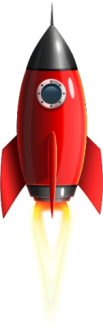 THANKS FOR LISTENING!
语块理论
从浅表的零碎信息的获取到深层次的理解、应用和产出
输出理念
从被动式学习转向主动的有意义的建构
协同效应
从简单机械模仿转向内涵协同发展